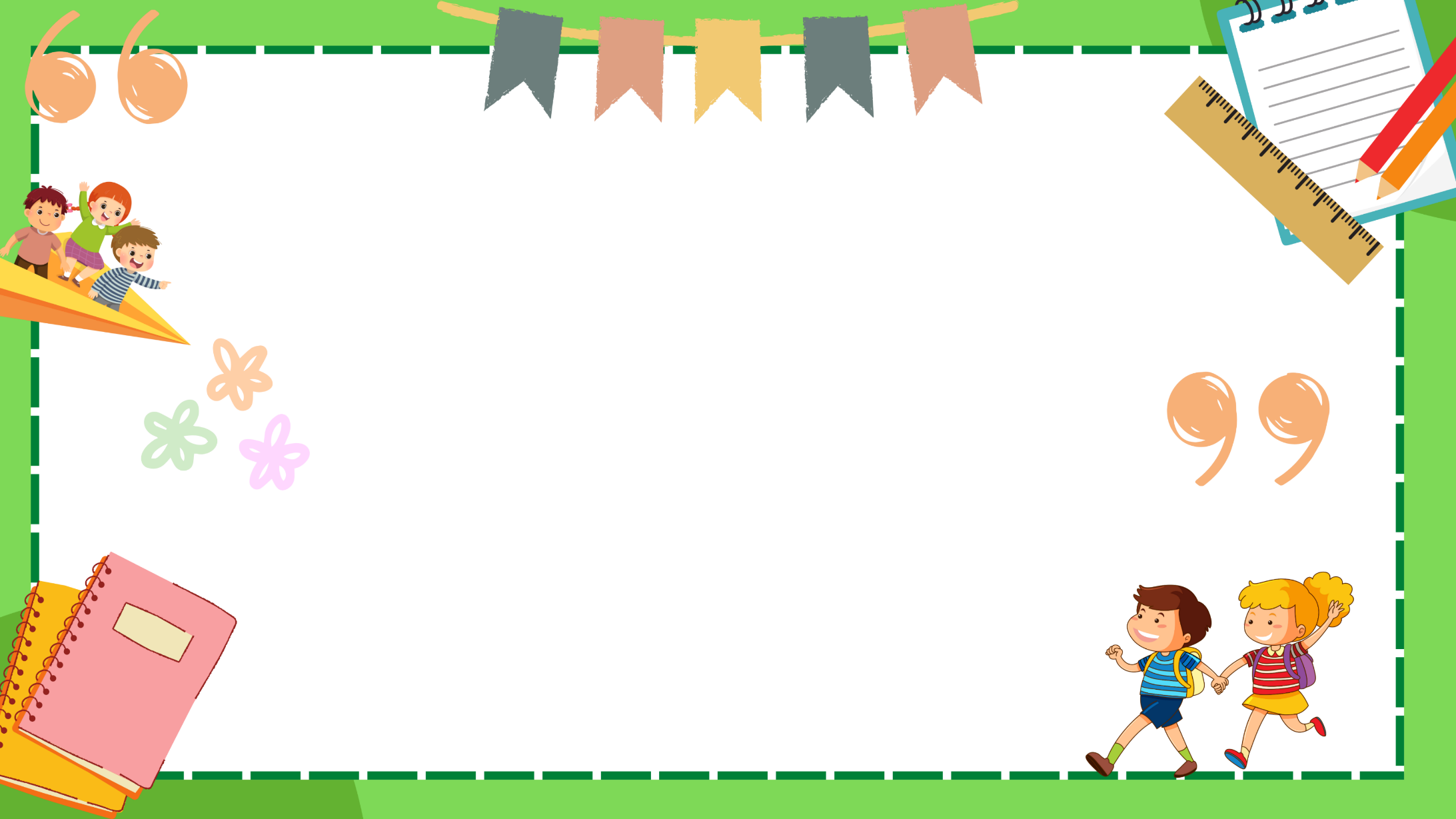 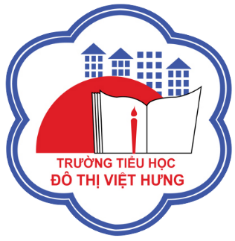 ỦY BAN NHÂN DÂN QUẬN LONG BIÊN
TRƯỜNG TIỂU HỌC ĐÔ THỊ VIỆT HƯNG
BÀI GIẢNG ĐIỆN TỬ
KHỐI 3
MÔN: TIẾNG VIỆT
KHỞI ĐỘNG
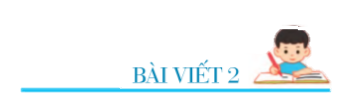 Viết về cảnh đẹp non sông
Viết đoạn văn nêu những điều em quan sát được trong bức ảnh giới thiệu một cảnh đẹp ở nước ta.
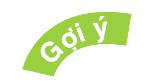 – Bức ảnh đó giới thiệu cảnh đẹp nào, ở đâu?
– Em thấy những gì trong bức ảnh đó?
– Cảnh đẹp đó có gì làm em yêu thích?
单击此处编辑母版副标题样式
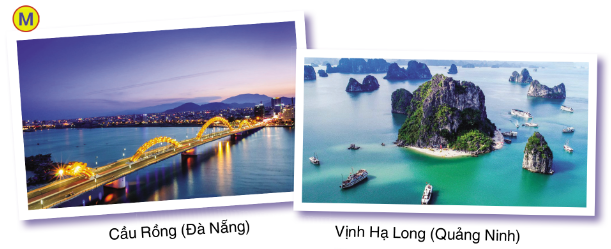 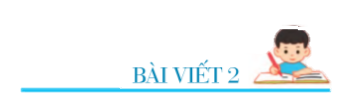 Viết về cảnh đẹp non sông
单击此处编辑母版标题样式
Quan sát “sơ đồ bàn tay” nhắc lại quy trình 5 bước.
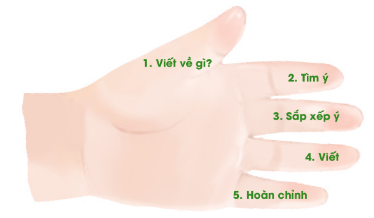 单击此处编辑母版副标题样式
+ Xác định nội dung viết về vấn đề gì?
+ Tìm ý
+ Sắp xếp ý
+ Viết 
+ Hoàn chỉnh bài viết
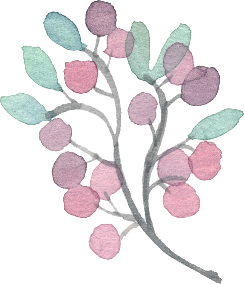 TRÌNH BÀY ĐOẠN VĂN VÀO VỞ BÀI TẬP TIẾNG VIỆT
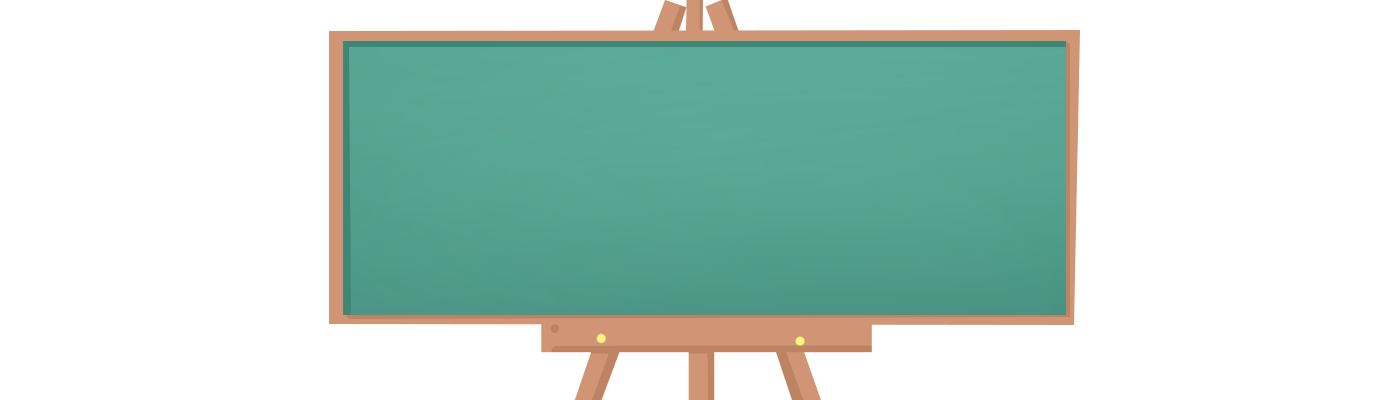 Trình bày trước lớp
Trao đổi bài viết.
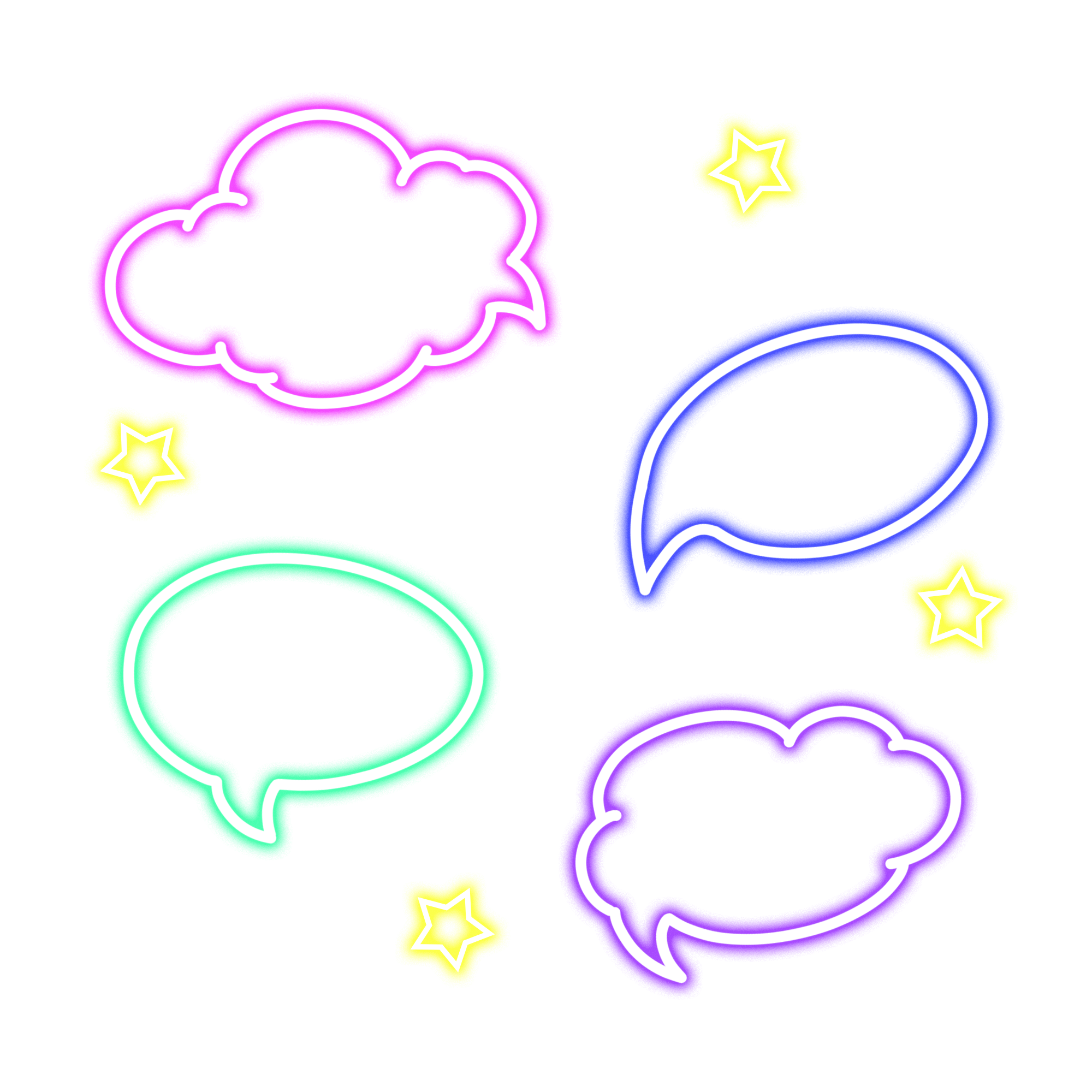 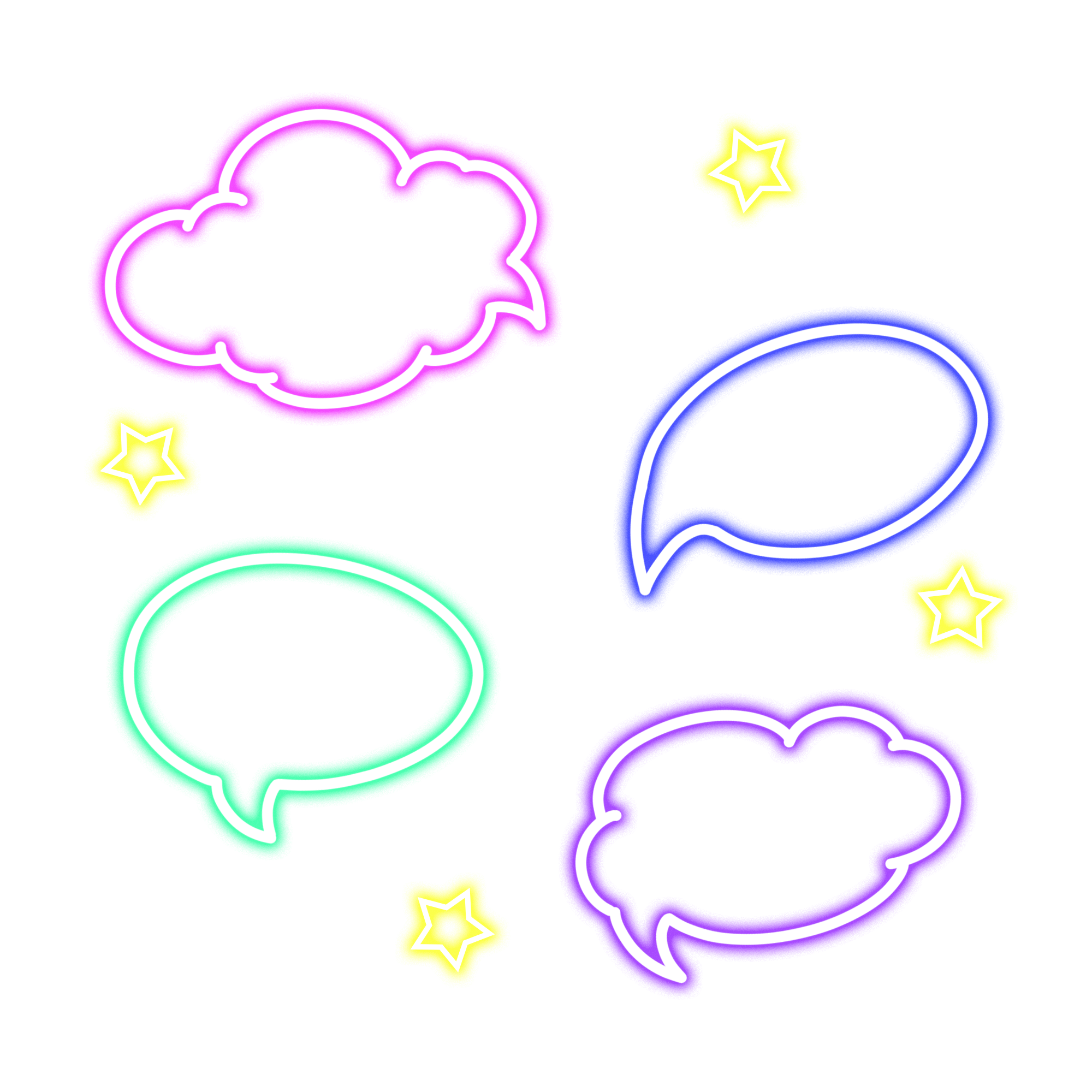 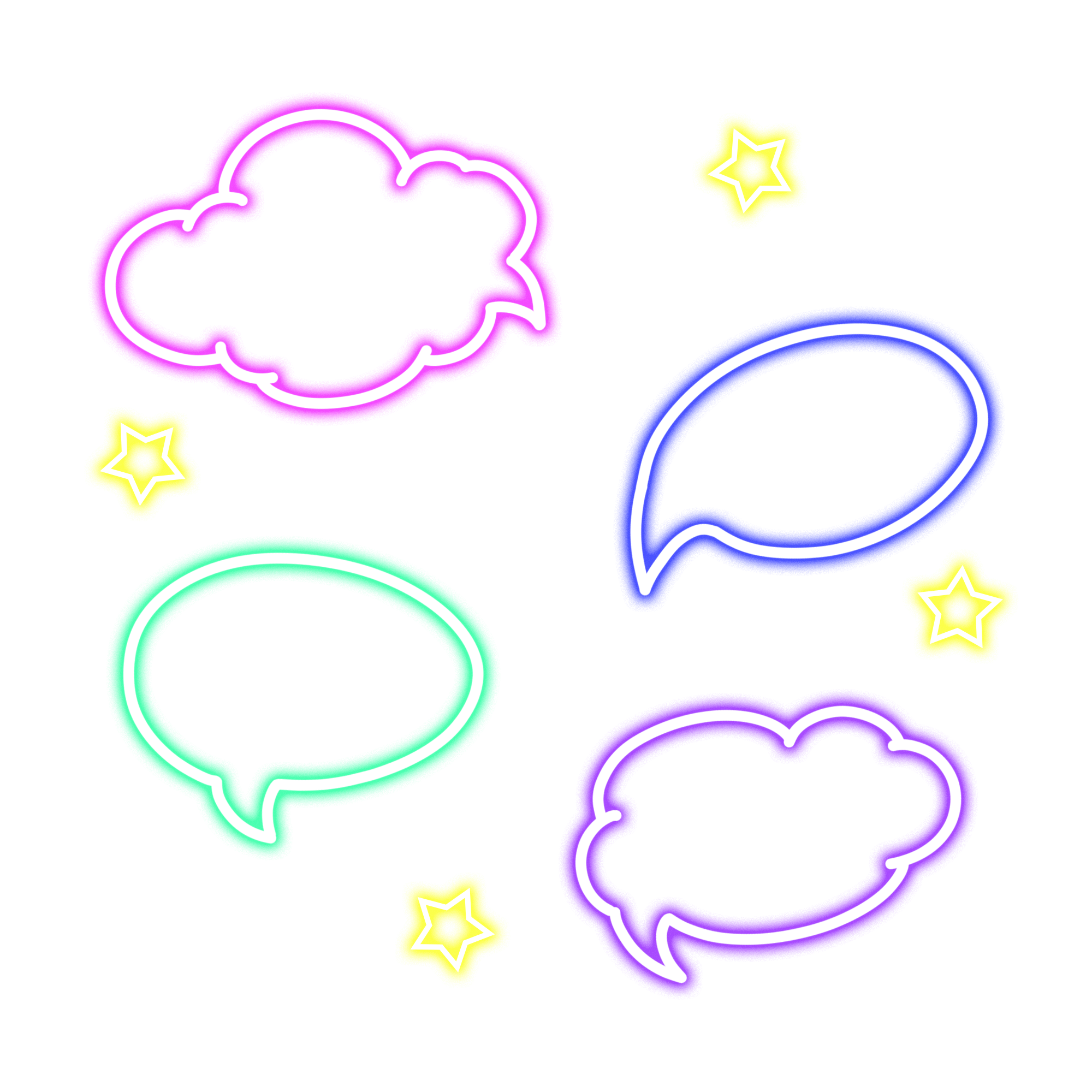 Bài viết có nhiều câu văn hay
(dùng từ hay)
Bài viết đã đúng
 yêu cầu(đủ 6-8 câu)
Bài viết có sáng tạo
(thêm ý mới)
CHÀO TẠM BIỆT VÀ HẸN GẶP LẠI!